Творческий отчет и  материалы по тематическому проекту «Гендерное и трудовое воспитание дошкольников»
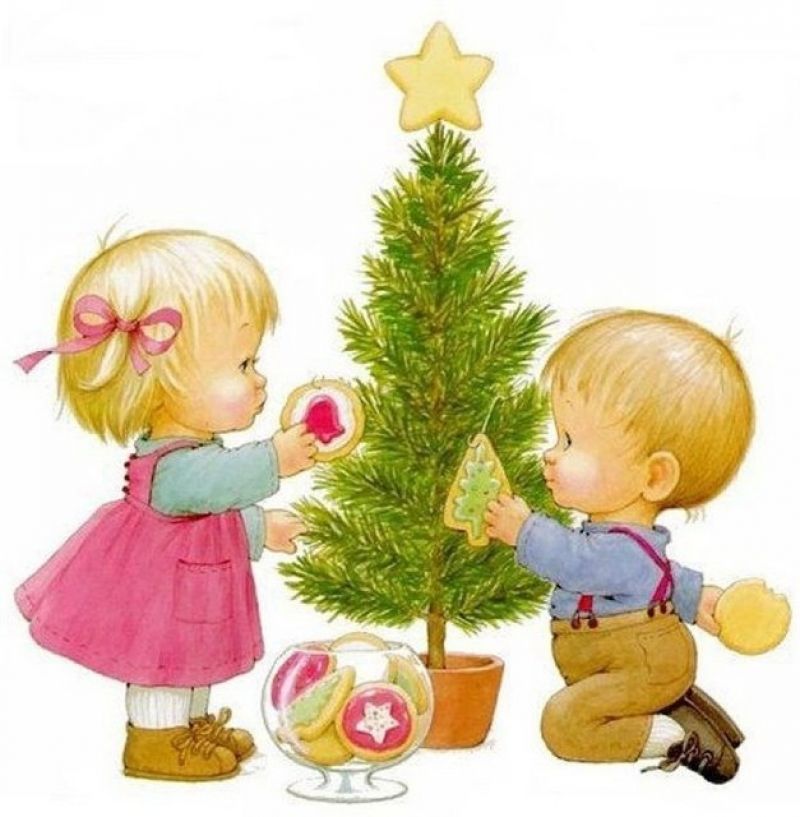 Выполнила группа «Незабудки»
Воспитатель Федосова А.А.
Воспитатель Парицких Т.А.
Воспитатель Норкина  Е.К.
Цель тематической  недели
1. Формирование образа Я, уважительного отношения и чувства принадлежности к своей семье и к обществу детей и взрослых в организации.

2. Формирование гендерной, семейной принадлежности.

3. Формирование позитивных установок к различным видам труда и творчества, воспитание положительного отношения к труду, желания трудиться.
Средняя группа «Ромашка»Аппликация «Весёлые снеговики».
Подготовительная группа «Незабудки»Аппликация Зимняя одежда «Шарфик, шапочка и варежки»
Пластелинография
«Моя одежда»
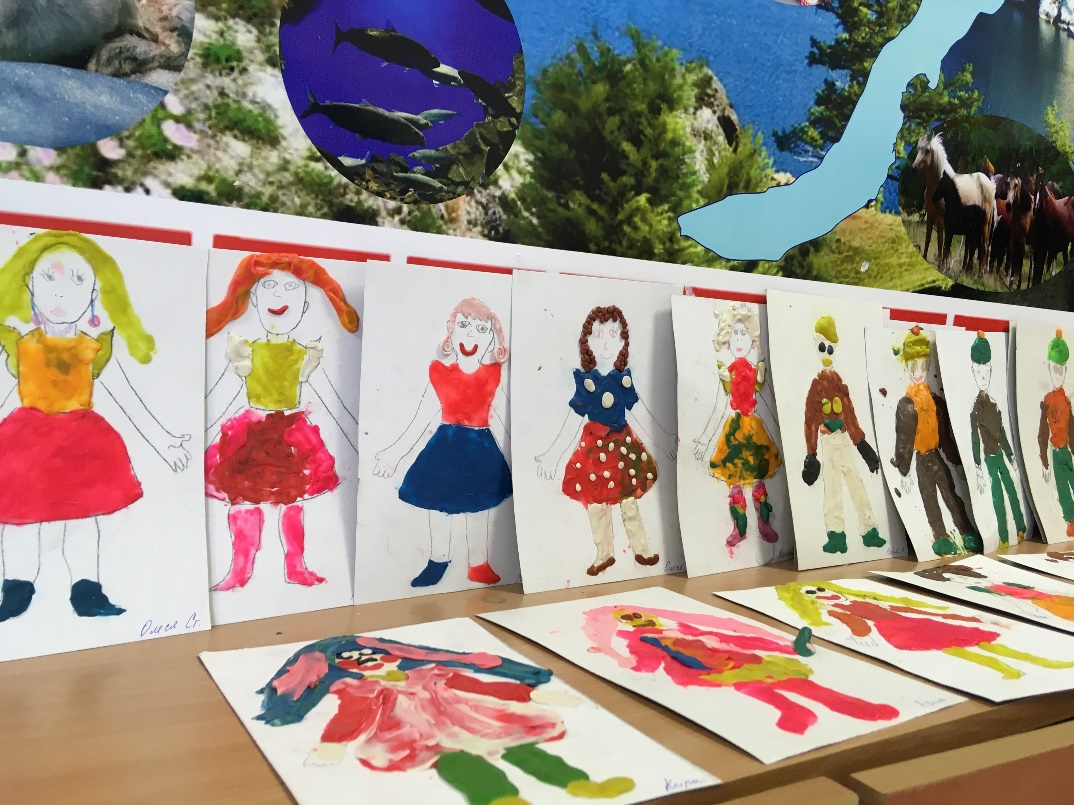 Подготовительная группа «Одуванчики» рисование восковыми карандашами, оформление папок - передвижек «Я-мальчик!», «Я-девочка!».
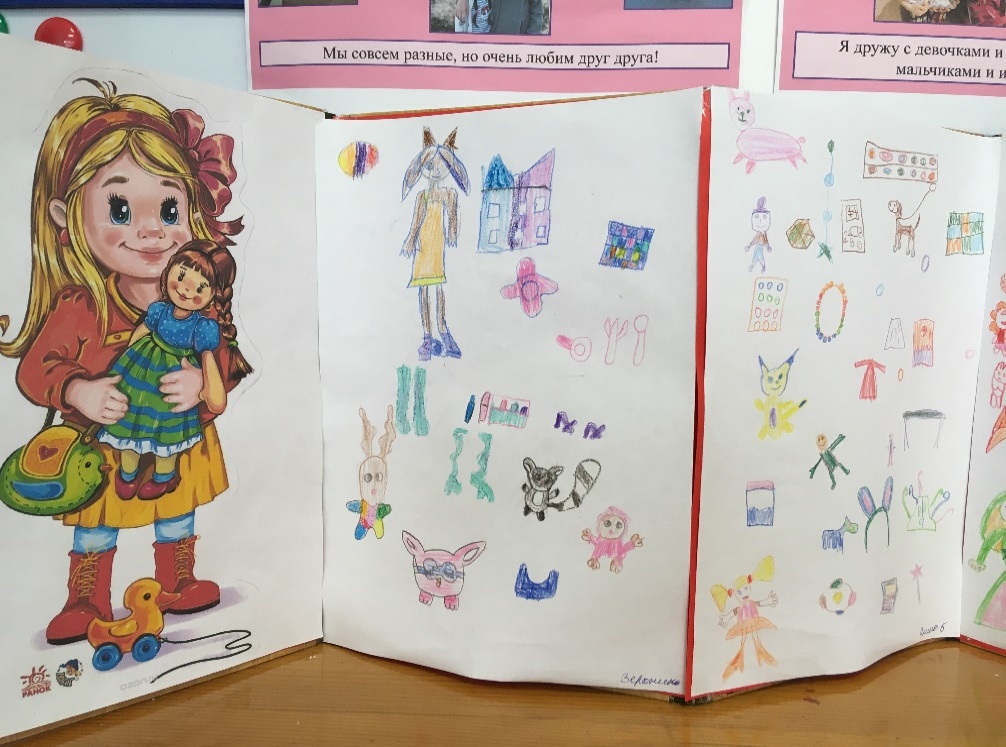 Разновозрастная группа «Рябинка».Аппликация «Платье для мамы»
Аппликация 
«Нарядим снеговиков»
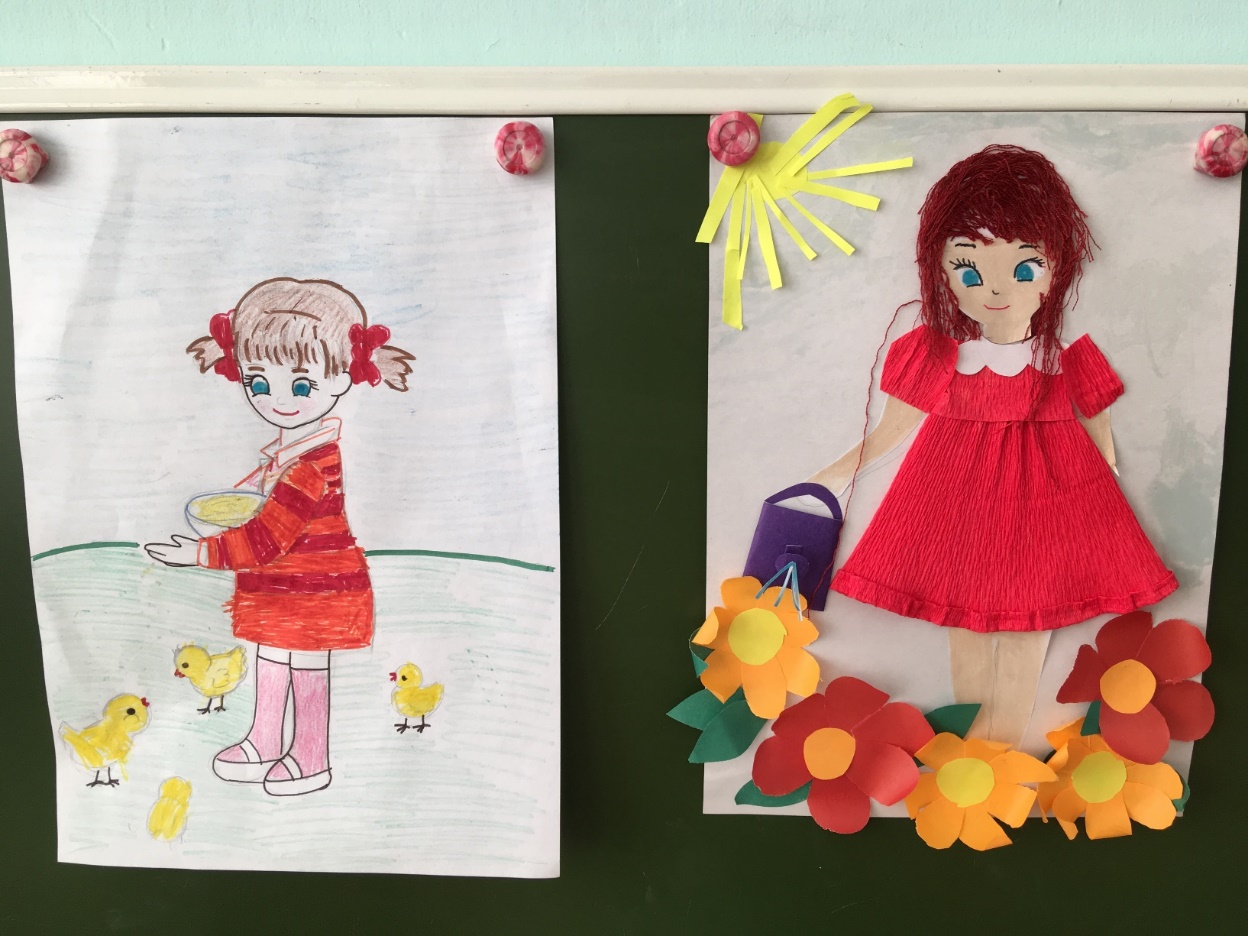 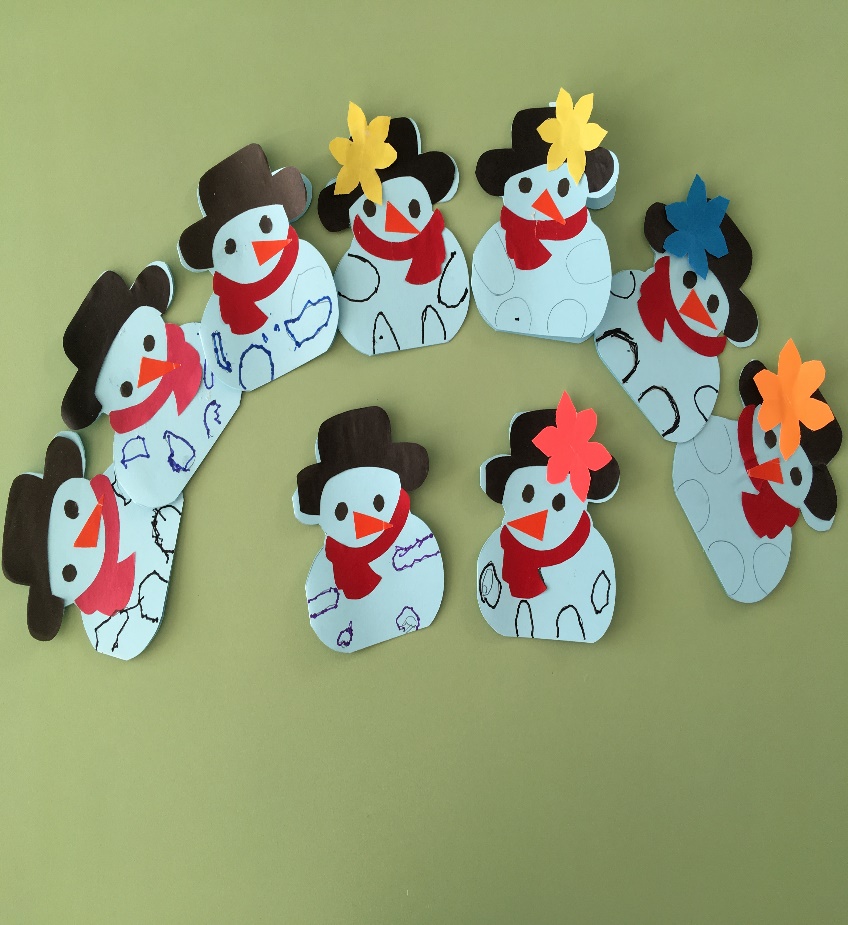 Старшая группа «Колокольчики»Аппликация «Я-девочка!», «Я-мальчик!».
Средняя группа «Рябинка». Аппликация «Моя одежда».
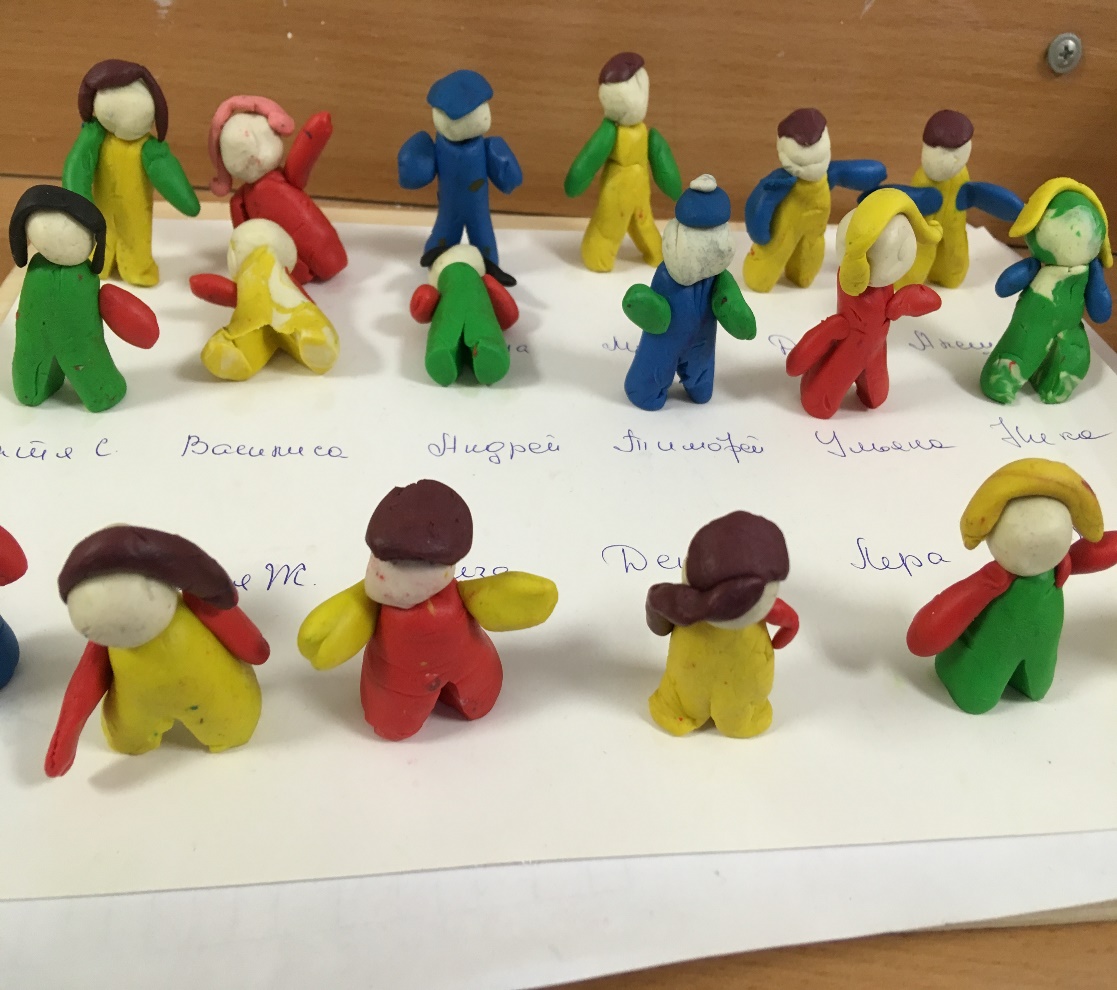 Лепка 
«Весёлые ребята»
ИНФОРМАЦИОННОЕ ОСНАЩЕНИЕ ГРУПП
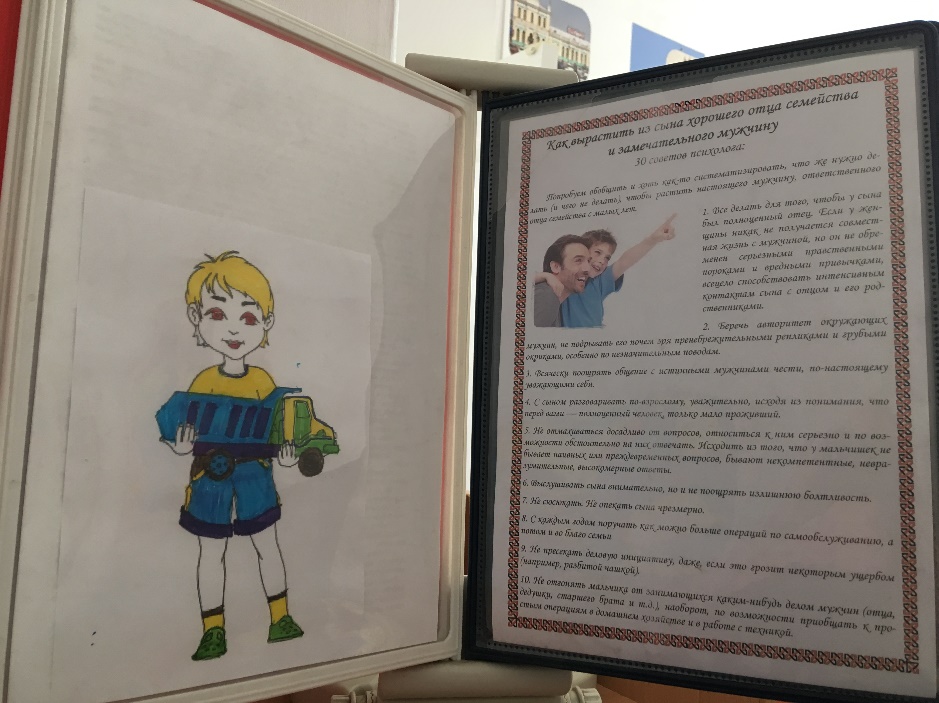 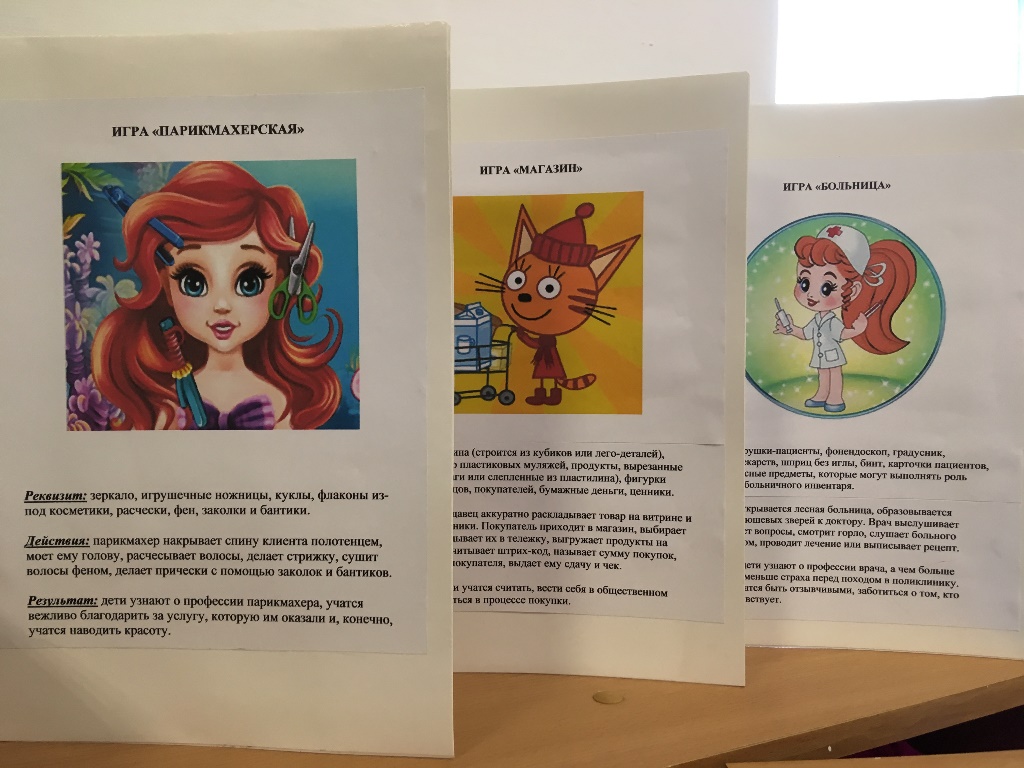 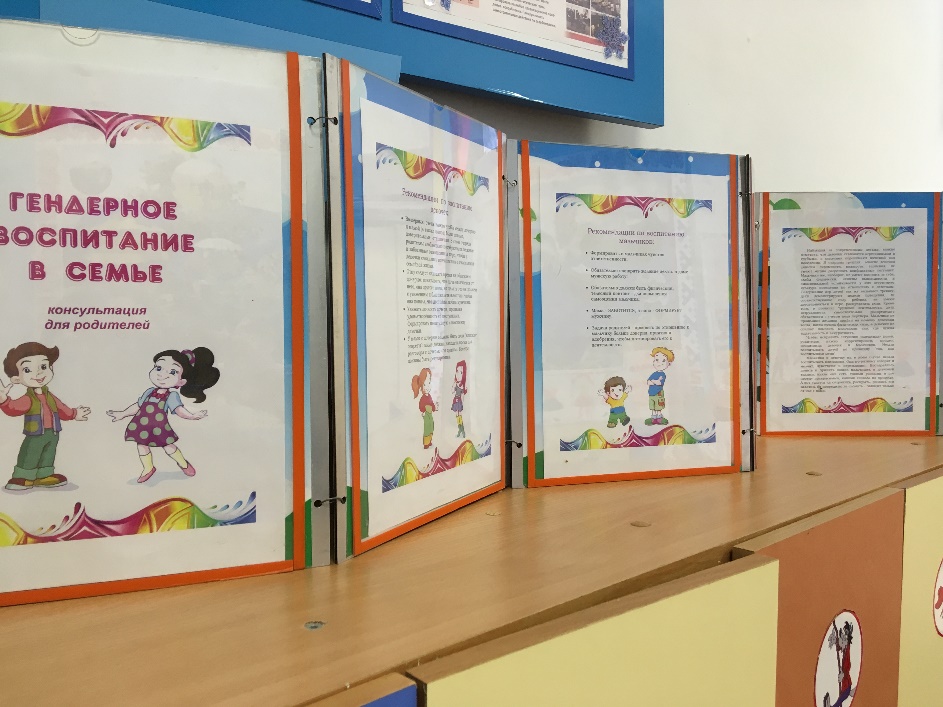 ИНФОРМАЦИОННОЕ ОСНАЩЕНИЕ ГРУПП
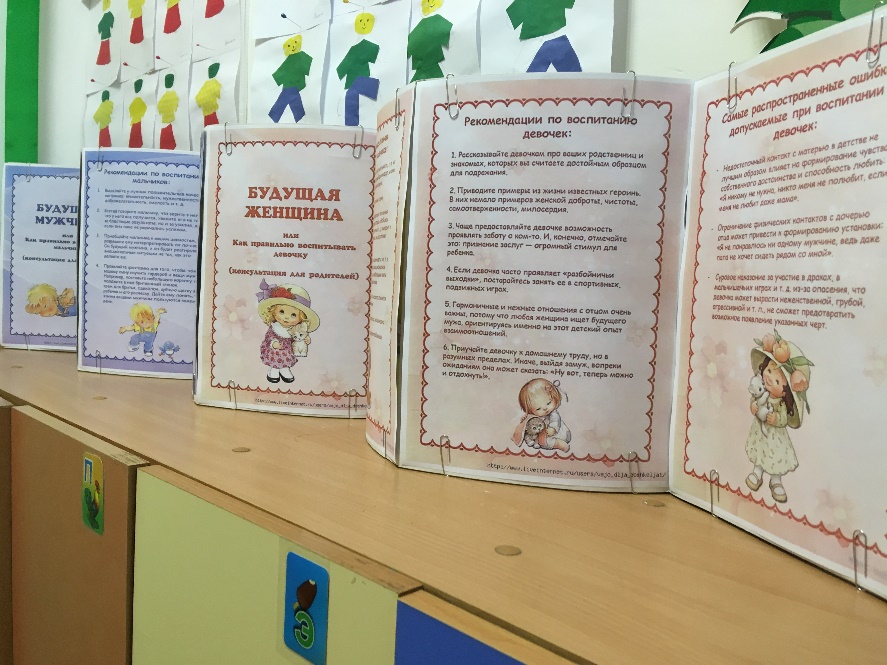 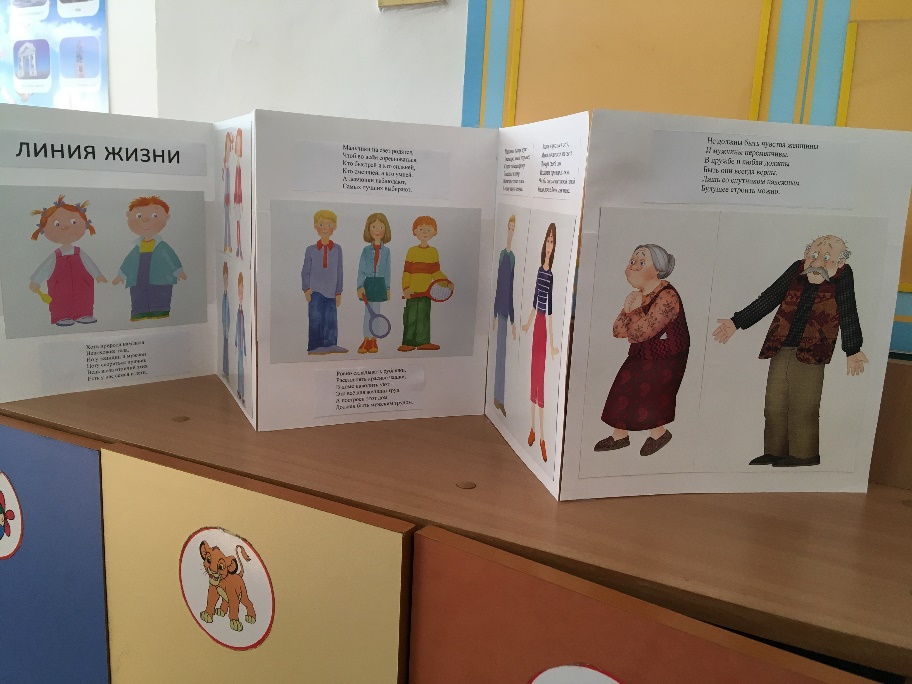 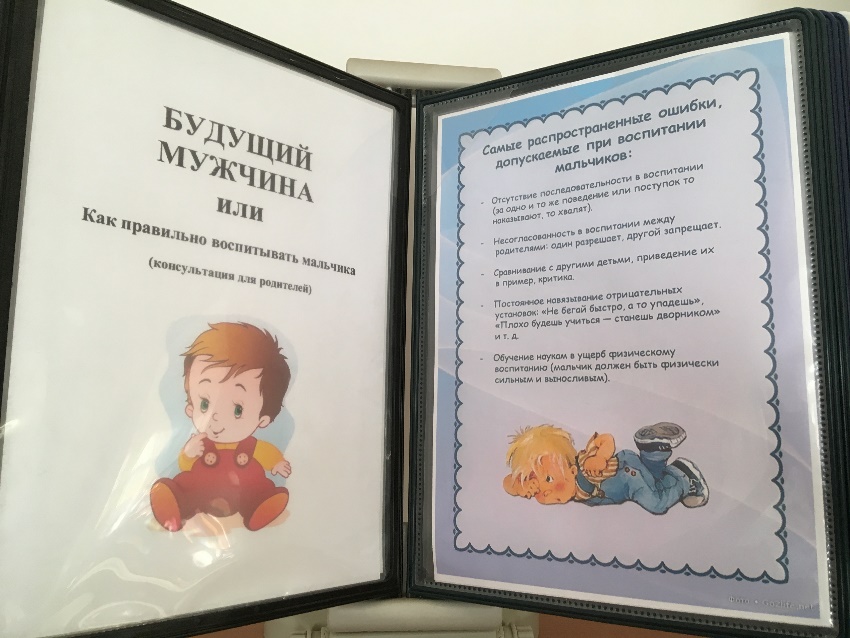 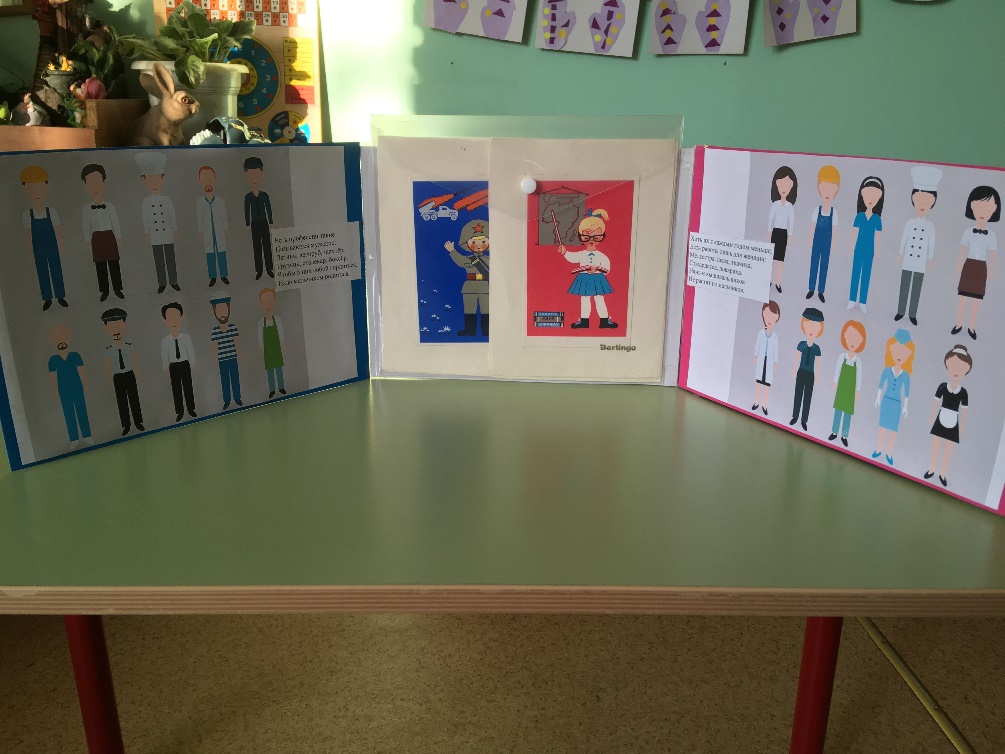 ОФОРМЛЕНИЕ   ИГРОВЫХ   ЦЕНТРОВ
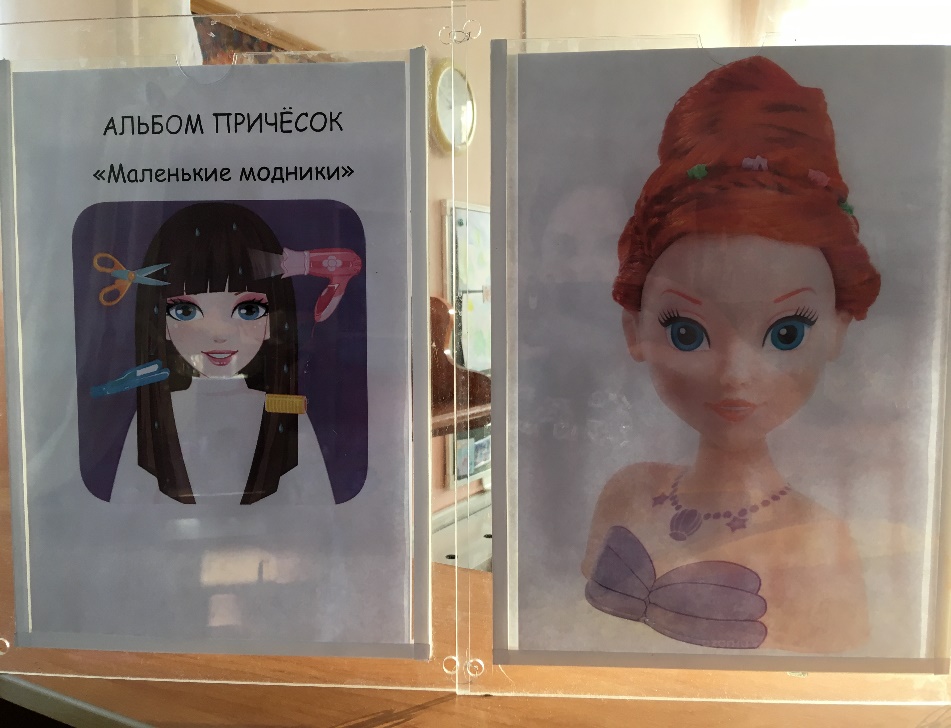 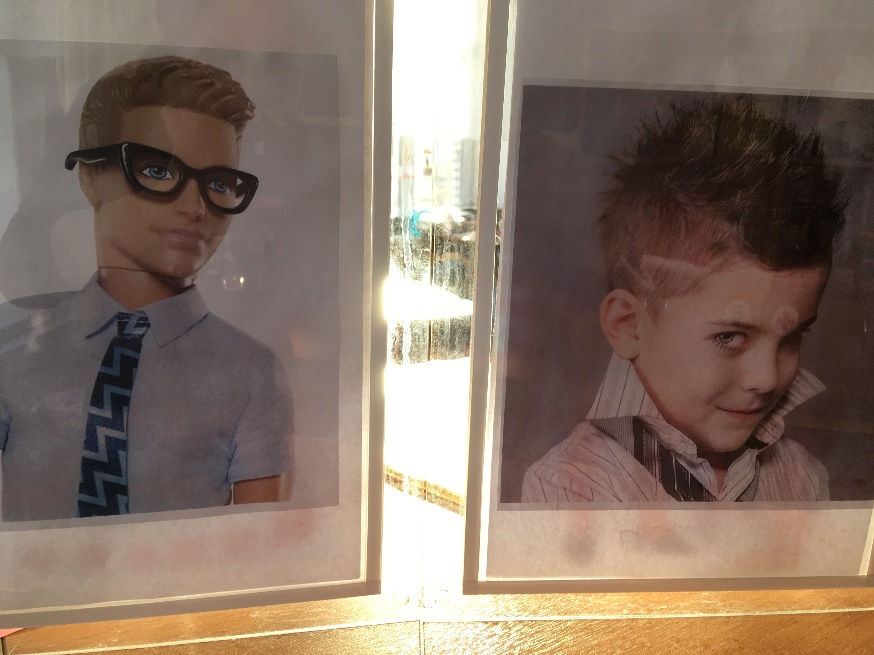 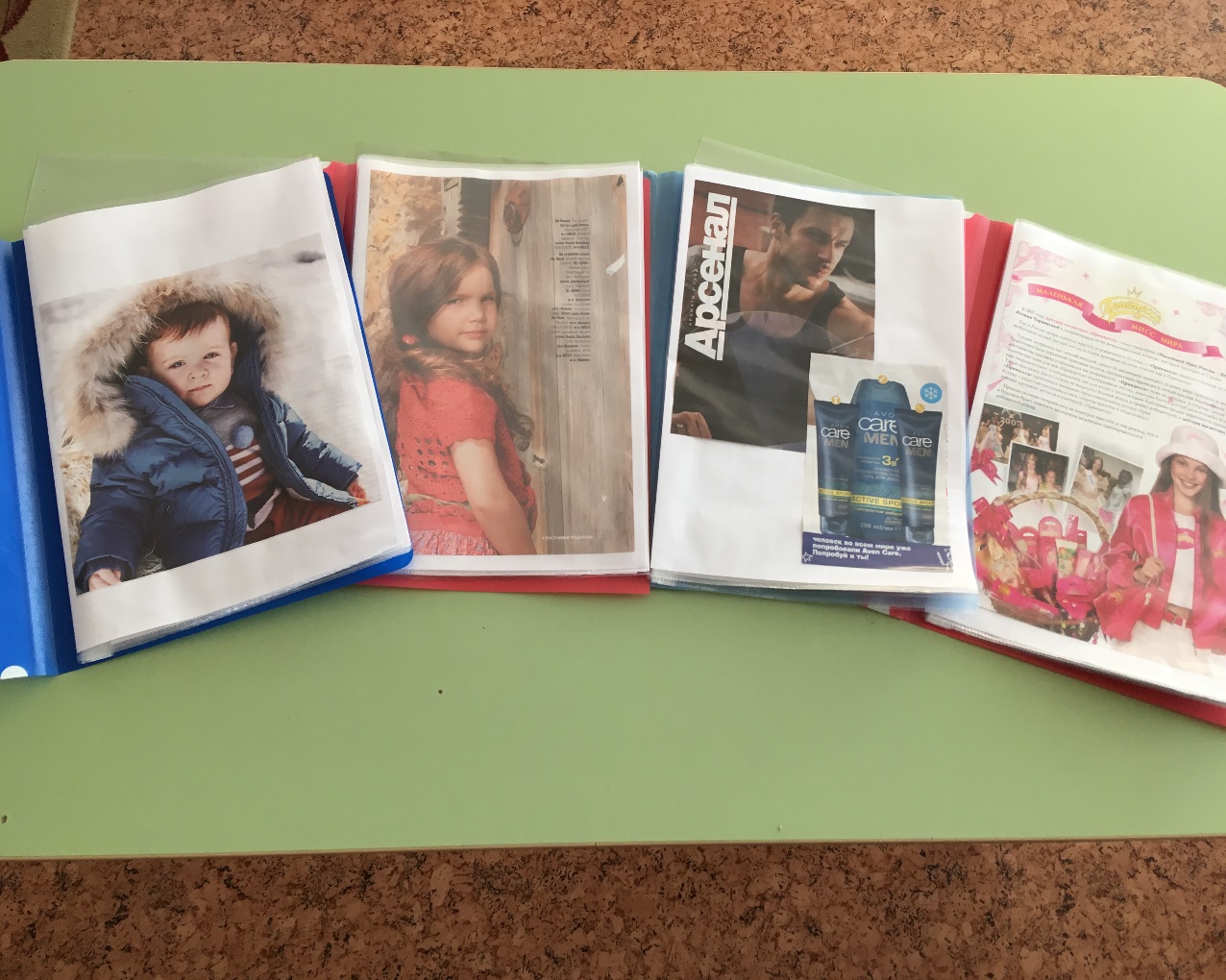 ОФОРМЛЕНИЕ  ИГРОВЫХ  ЦЕНТРОВ
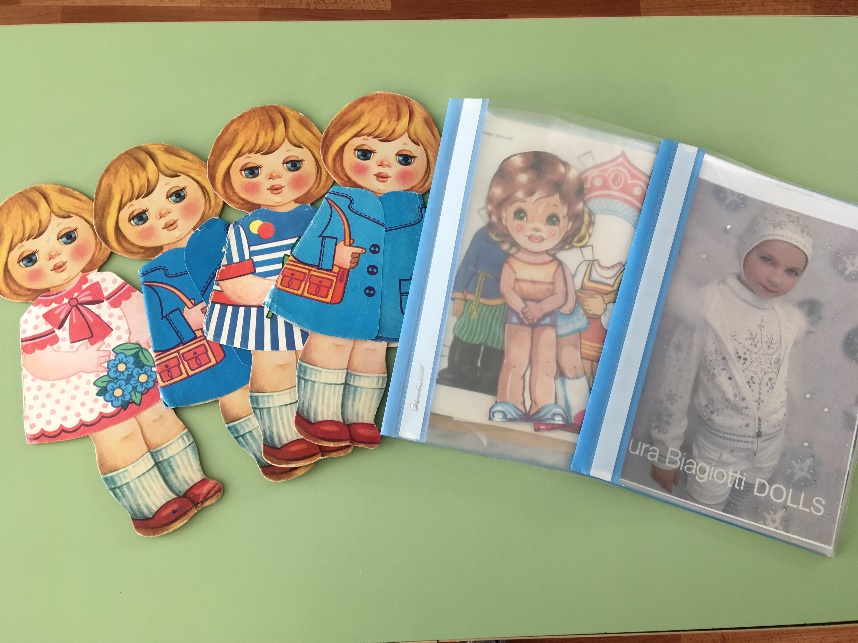 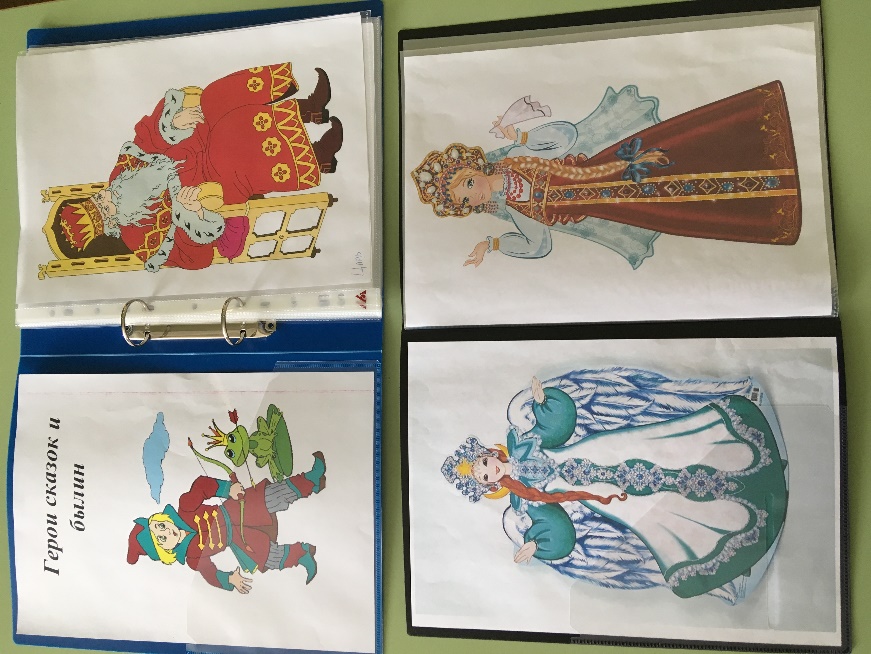 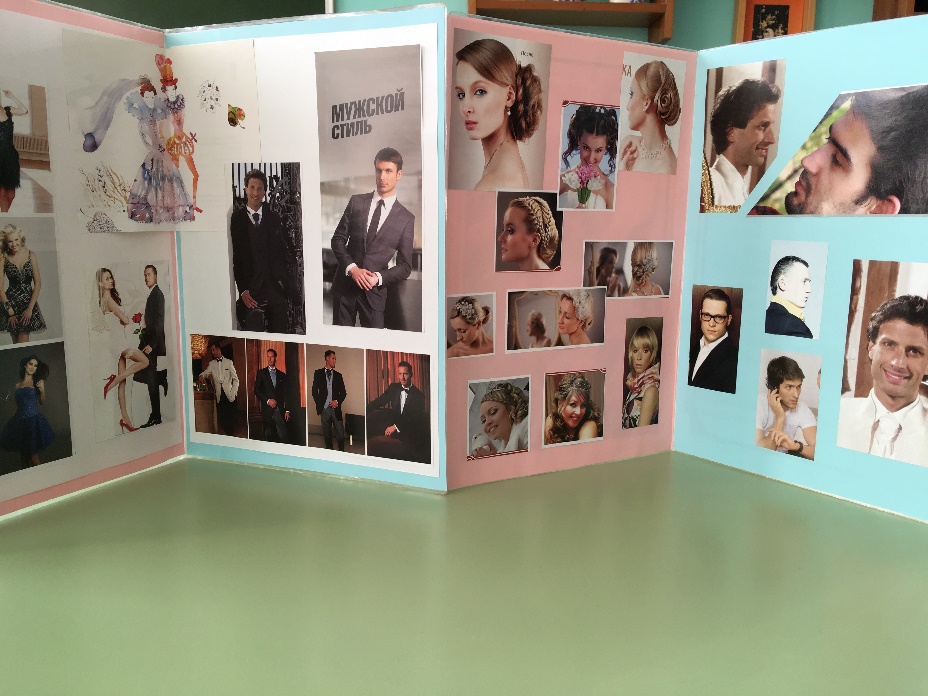 Семейные  проекты
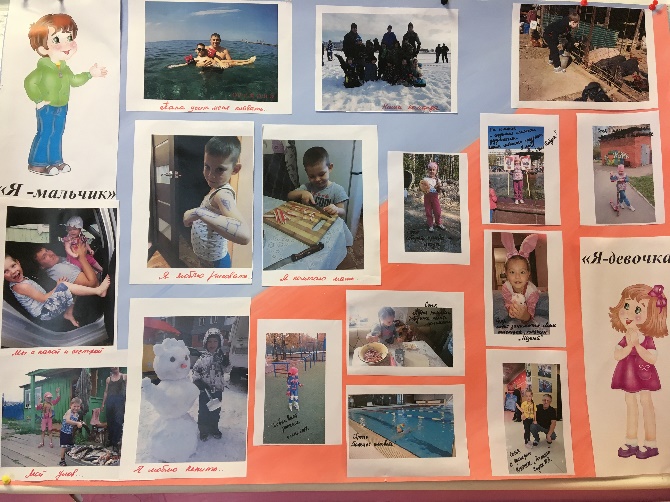 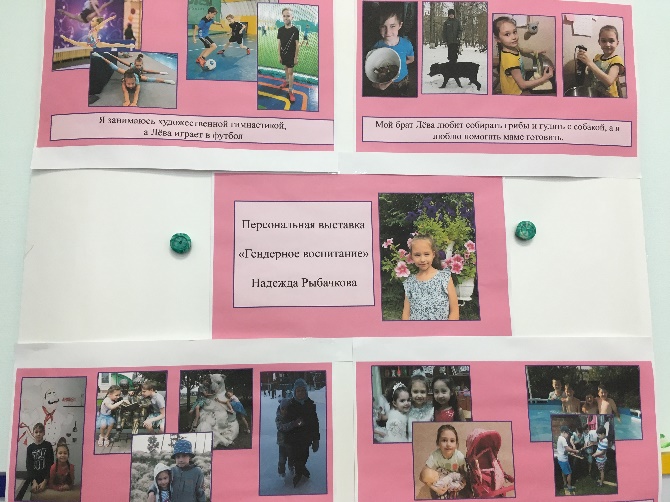 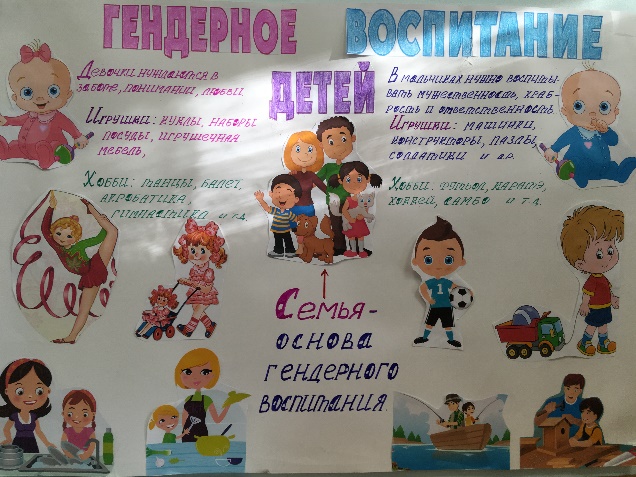 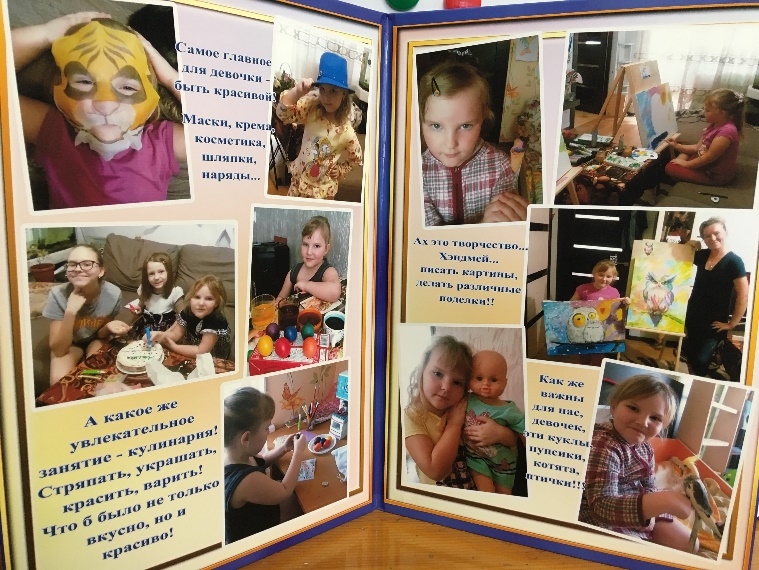 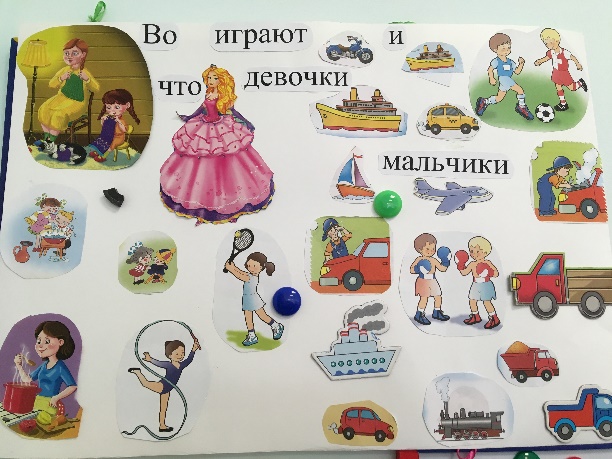 РАБОТА С РОДИТЕЛЯМИТворческая интерактивная тематическая папка –ЛЭПБУК.
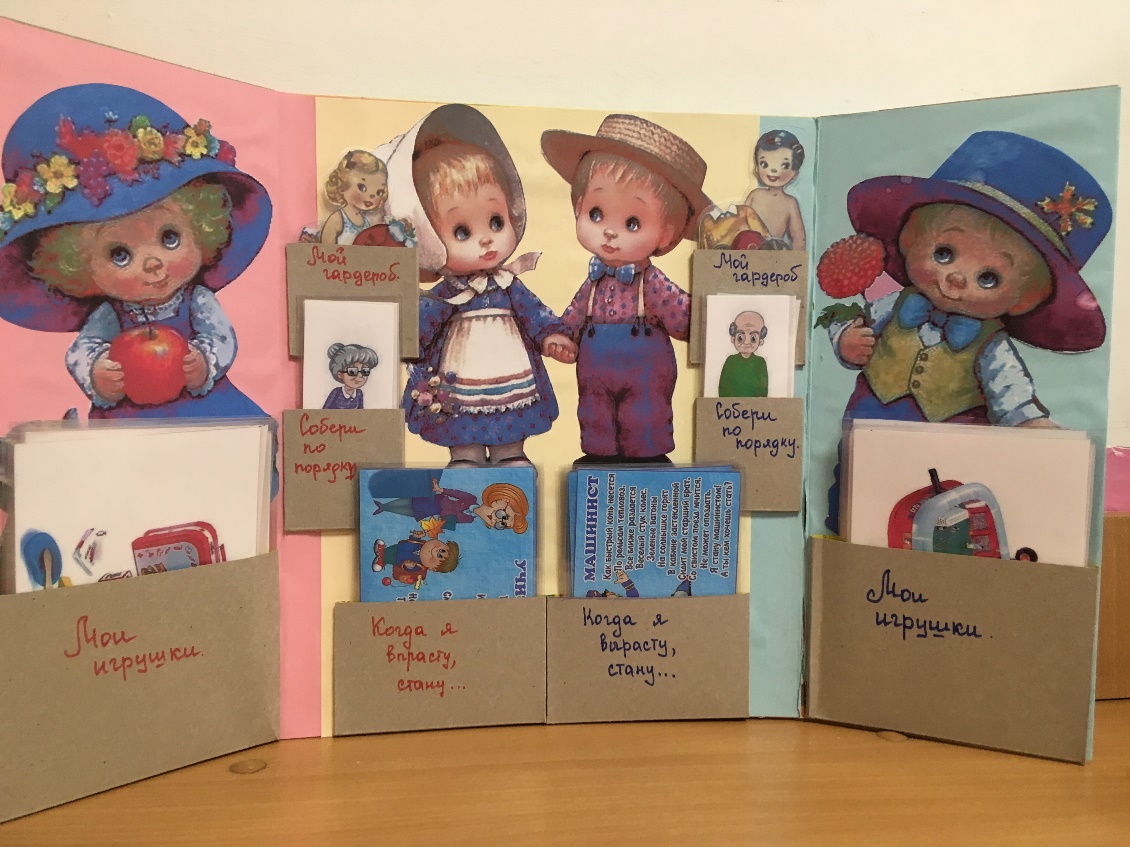 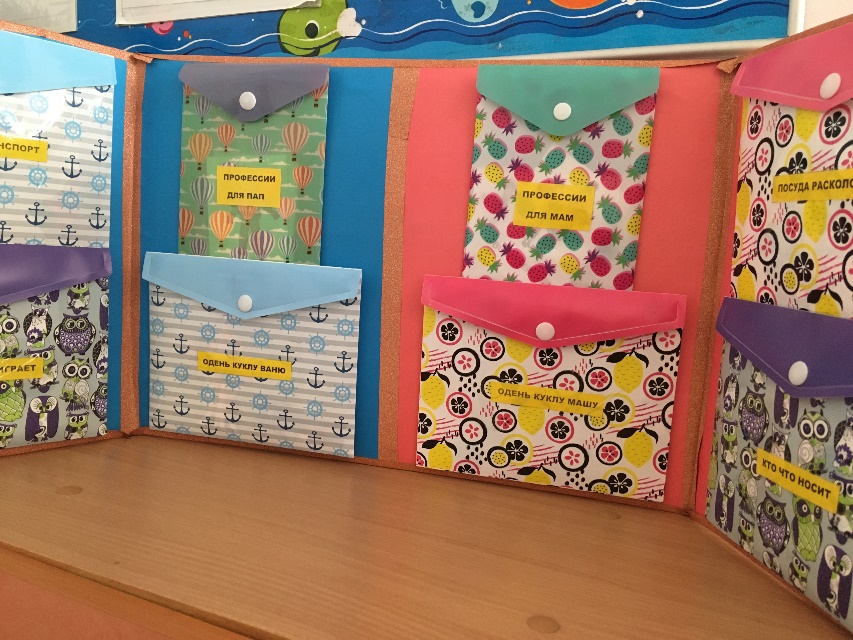 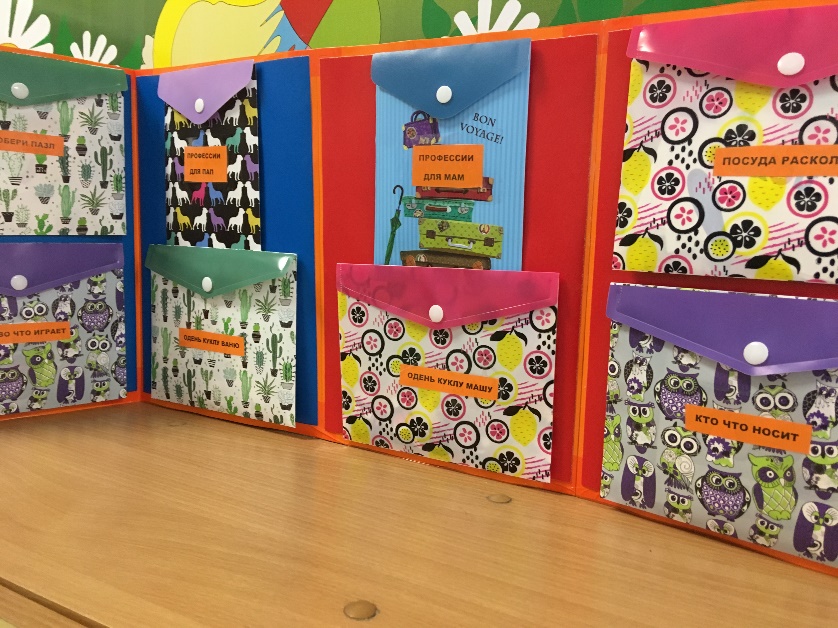 РАБОТА С РОДИТЕЛЯМИВЫСТАВКА «НРАВСТВЕННО-ТРУДОВОЕ ВОСПИТАНИЕ В АСПЕКТЕ ГЕНДЕРНЫХ РАЗЛИЧИЙ»
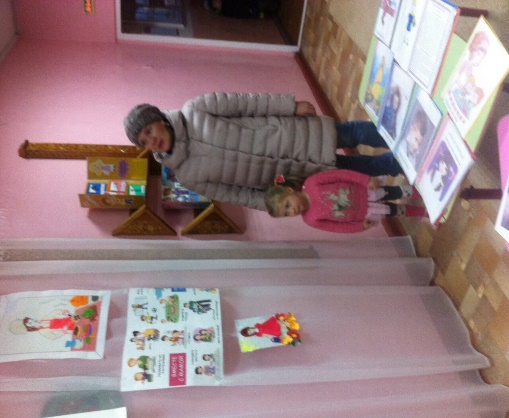 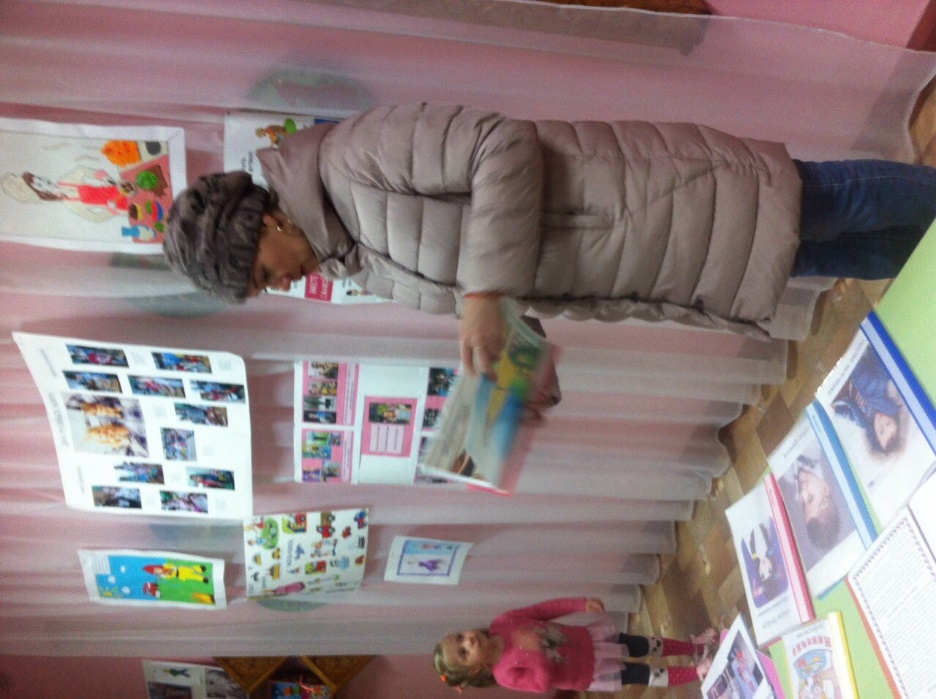 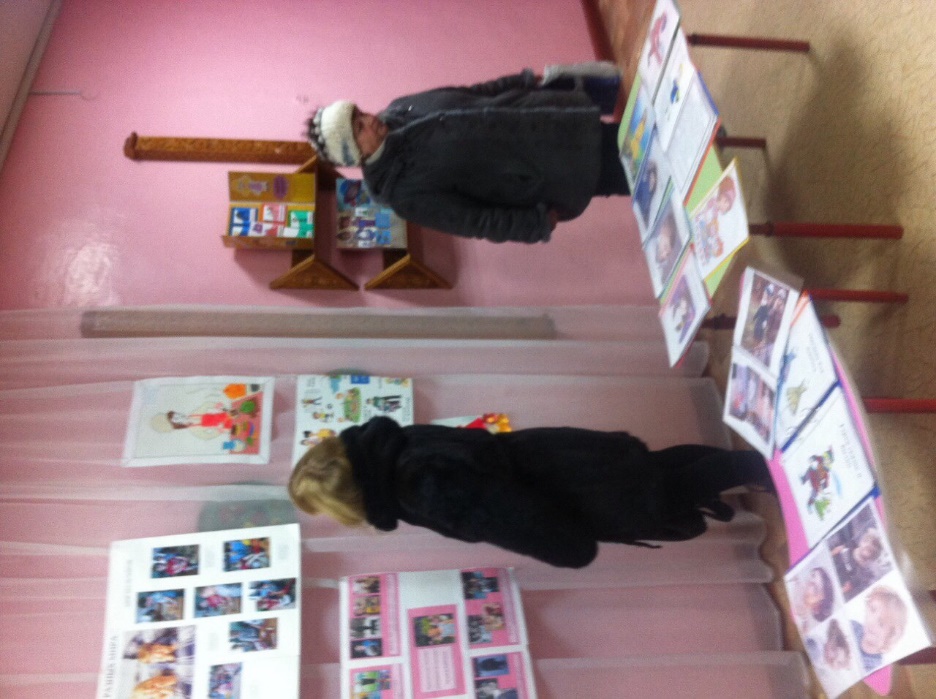 РАБОТА С РОДИТЕЛЯМИВЫСТАВКА «НРАВСТВЕННО-ТРУДОВОЕ ВОСПИТАНИЕ В АСПЕКТЕ ГЕНДЕРНЫХ РАЗЛИЧИЙ»
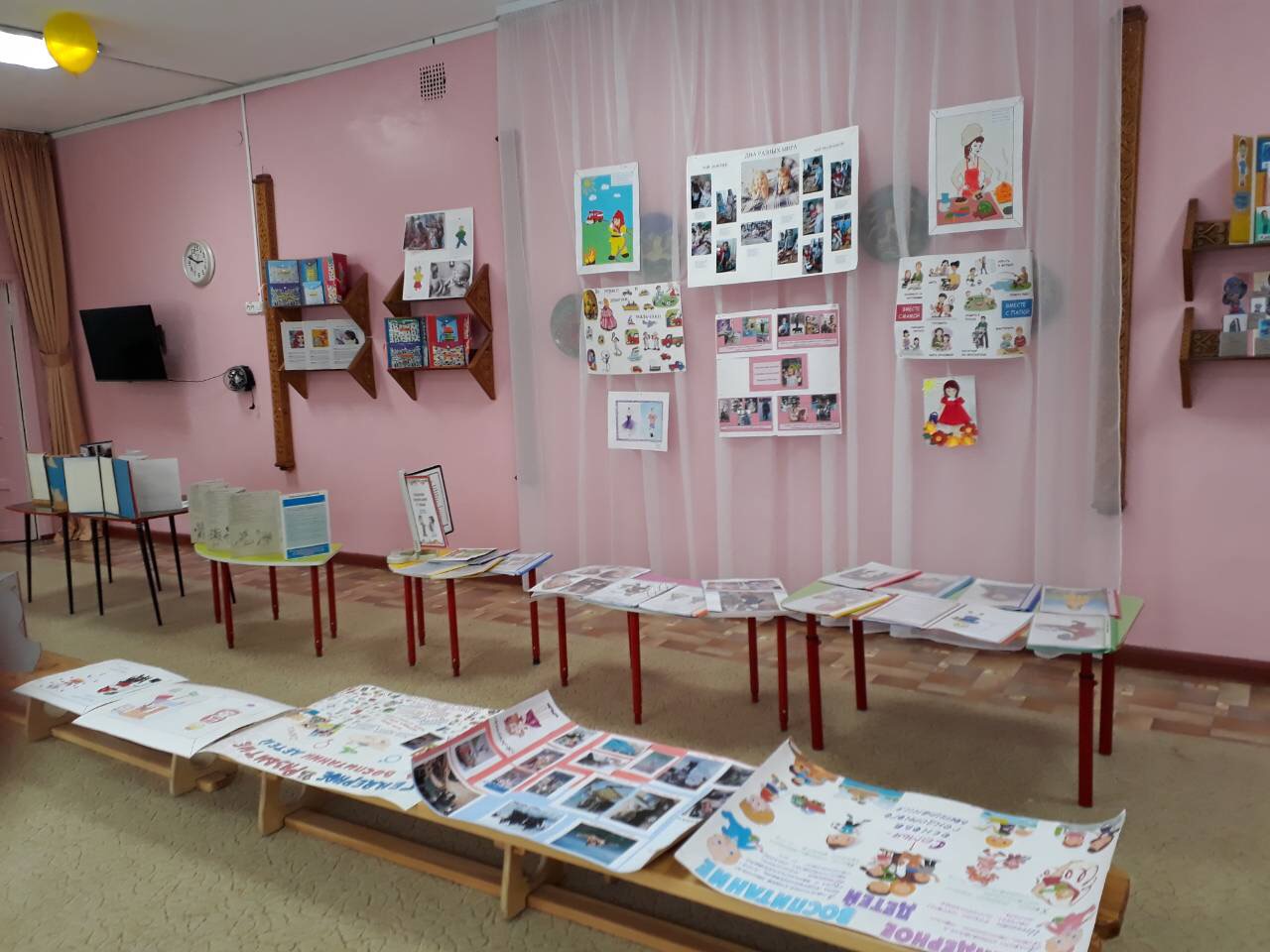 Целевые ориентиры
«Ребенок в семье и сообществе»
Имеет  представление  о семье, традиционных семейных ценностях и гендерной семейной принадлежности, проявляет уважение к своему и противоположному полу.
 Ребенок обладает установкой положительного отношения к миру, к разным видам труда, другим людям и самому себе, обладает чувством собственного достоинства.
Мониторинг процентного соотношения